Speaking 2
12 Advanced
New Interactions 
3
Listening: Listening for persuasive language
Speaking: Talking about persuasion; giving a short speech
Vocabulary: Words associated with persuading others to take action
Language Focus: Persuasive language; conditional sentences – if and unless
Critical Thinking: Presenting convincing arguments and persuading others to take action
Research and Document: Researching a topic for a persuasive speech
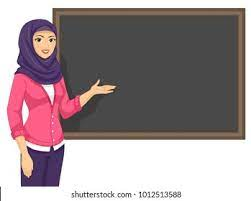 Learning Objectives
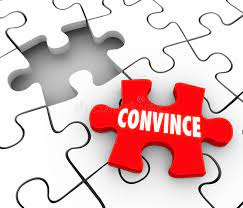 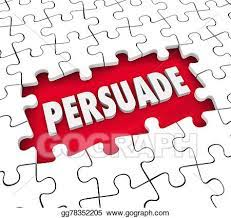 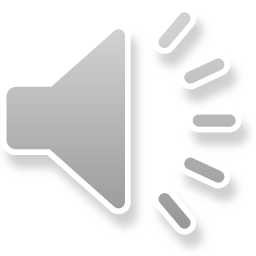 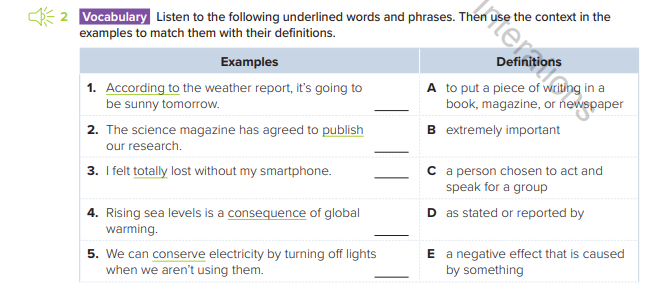 D
A
G
E
F
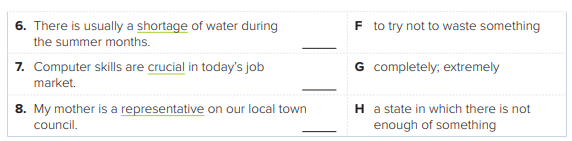 H
B
C
Skills Focus
Persuasive Language
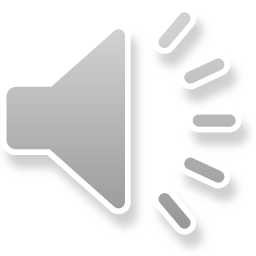 P
A
A
A
P
Complete the following sentences.
1. I will take the job ………………… the pay is too low.
if
unless
2. I will be back tomorrow ………………….. there is a plane strike.
if
unless
3. Let’s go for a walk – ………………… you are too tired.
unless
if
If not = unless
4. I am going to work in the garden this afternoon, …………………. it rains.
if
Unless


5. I will be surprised ………………….. he doesn’t have an accident soon.
if
Unless

6. I think she would look prettier …………………. she didn’t wear so much make-up.
if
Unless

7. …………………. you don’t stop smoking, you will fall seriously ill.
If
Unless

8. …………………. you start now, you will not reach there in time.
If
Unless
4. I am going to work in the garden this afternoon,
…………………. it rains.
if
unless
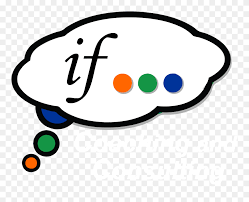 It’s crucial /essential +unless/if  + present smple
Unless/If + present simple , will /can / may…..+inf
Imperative form Unless/If + present simple 
Unless/If + present simple , be going to + inf
Use the following patterns to form    If / Unless sentences
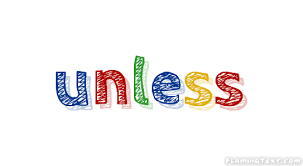 https://www.myenglishpages.com/english/grammar-exercise-if-or-unless.php